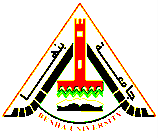 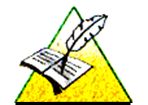 قسم اللغة الفرنسيةمادة: رواية عالميةالفرقة الرابعةاستاذ المادة: أ.د.م/ سحر درويشالمحاضرة الثامنة
Mme Raquin groupe dans l’appartement familial tous les jeudi soir, quatre invités : le vieux Michaud, ancien commissaire de police, son fils Olivier et sa femme Suzanne ainsi que Grivet employé (depuis vingt ans) au chemin de fer d’Orléans. Pour jouer aux dominos en buvant du thé, Thérèse déteste ces soirées. Et elle partage la plupart de son temps avec le chat Français. Voir PP. 47-53-50
 
Camille rencontre un ami d’enfance Laurent. Il le ramène chez lui. Mme Raquin se souvint brusquement du petit Laurent. Thérèse, qui n’avait jamais vu un homme fort regardait le nouveau venu. La nature sanguine de ce garçon, sa voix pleine, ses rires gras « … » troublaient la jeune femme et la jetaient dans une sorte d’angoisse nerveuse. Voir PP. 54-63
Questions

1- Quand ont lieu les soirées du jeudi ?
    (le jeudi, le samedi, le lundi) voir P. 49-50
2- Qui sont invités ? avant l’arrivée de Laurent ?
   a) Grivet, Michaud, Olivier et Suzanne.
   b) Grivet, Michaud, Olivier et Suzon.
   c) Grivet, Michaud, Olivier et Suzan. Voir PP. 49-51
3- Comment se nomme l’ami de Camille ?
     (Sartre, Laurent, Camille) voir P.54
4- Où habite Laurent ?
    (rue Saint-Victor, Saint-Denis, jeudi) voir p.64
5- « Tu sais, lui dit-il, il faut que je fasse ton portrait » qui parle ? et à qui ?
    (Camille à Laurent, Laurent à Camille, Thérèse à Camille) voir P.82